Figure 1 Study area with some ice-edge observations and ocean current patterns (after Vinje, 2001).
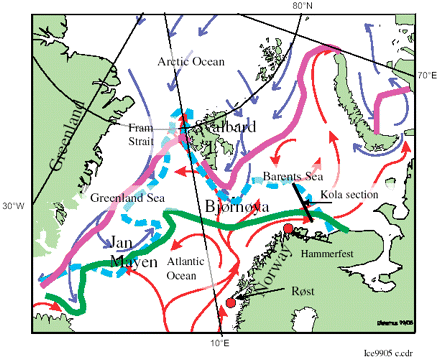 ICES J Mar Sci, Volume 63, Issue 3, 2006, Pages 401–420, https://doi.org/10.1016/j.icesjms.2005.07.015
The content of this slide may be subject to copyright: please see the slide notes for details.
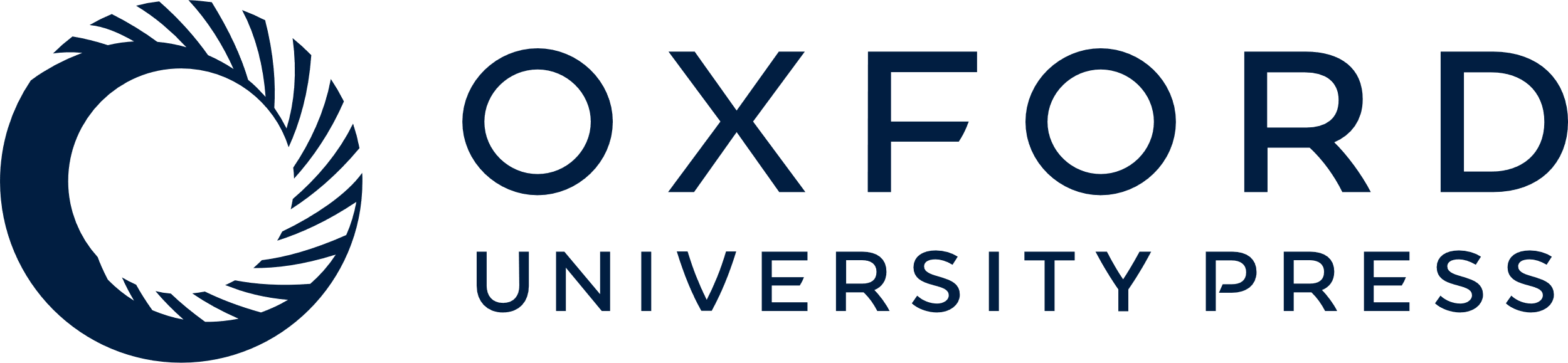 [Speaker Notes: Figure 1 Study area with some ice-edge observations and ocean current patterns (after Vinje, 2001).


Unless provided in the caption above, the following copyright applies to the content of this slide: © 2005 International Council for the Exploration of the Sea]
Figure 4 Polar position in the y direction time-series, 1846–2000, and estimated dominant-wavelet cycles of 74, 18, ...
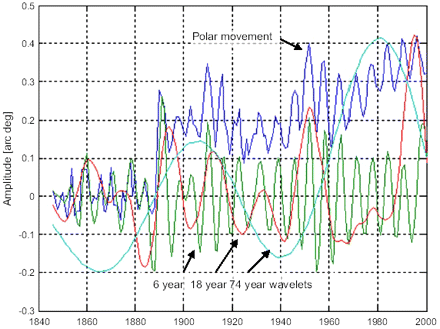 ICES J Mar Sci, Volume 63, Issue 3, 2006, Pages 401–420, https://doi.org/10.1016/j.icesjms.2005.07.015
The content of this slide may be subject to copyright: please see the slide notes for details.
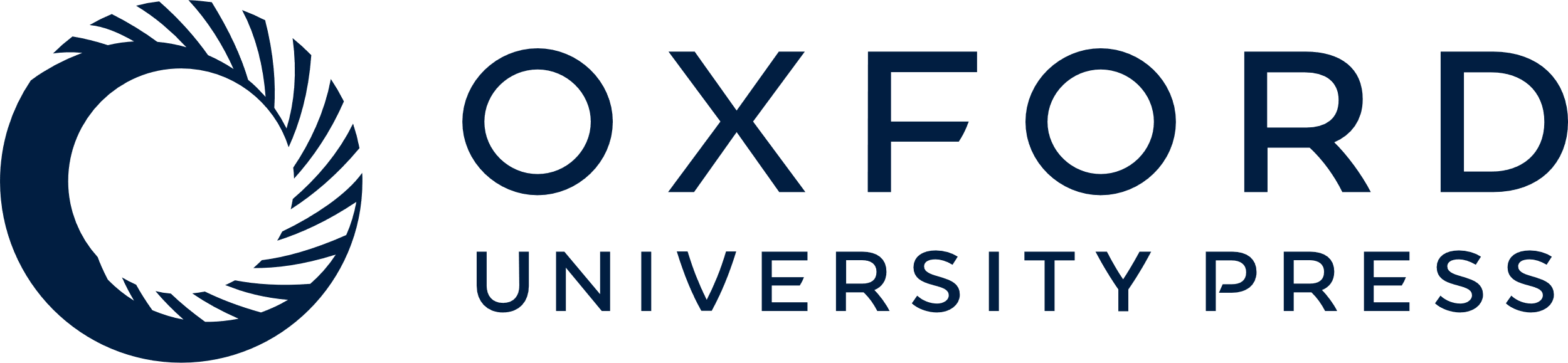 [Speaker Notes: Figure 4 Polar position in the y direction time-series, 1846–2000, and estimated dominant-wavelet cycles of 74, 18, and 6 years.


Unless provided in the caption above, the following copyright applies to the content of this slide: © 2005 International Council for the Exploration of the Sea]
Figure 3 Wavelet spectrum WP(1:80)(t) of the polar position time-series in the y direction.
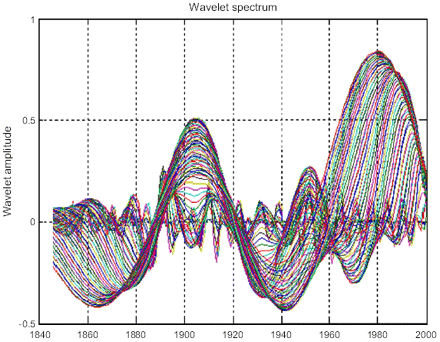 ICES J Mar Sci, Volume 63, Issue 3, 2006, Pages 401–420, https://doi.org/10.1016/j.icesjms.2005.07.015
The content of this slide may be subject to copyright: please see the slide notes for details.
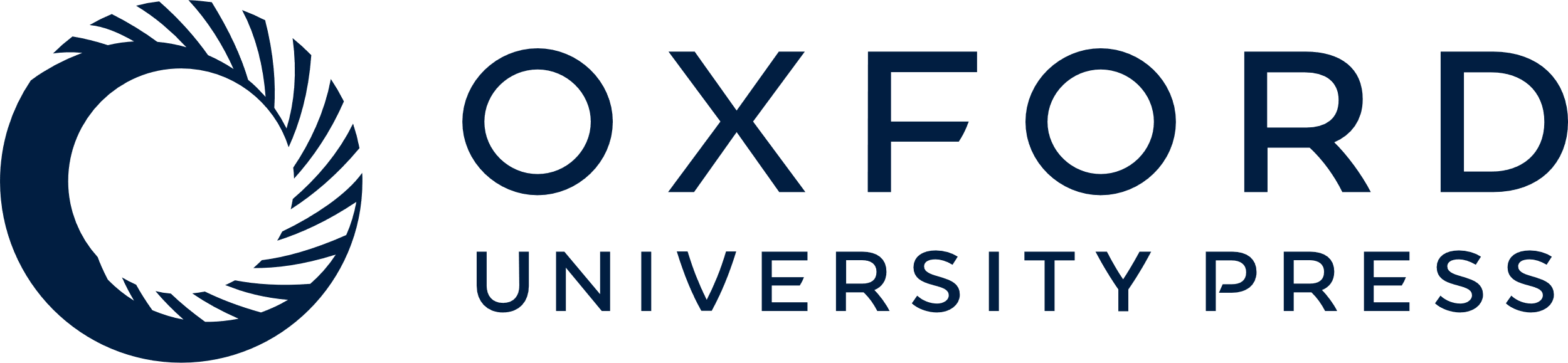 [Speaker Notes: Figure 3 Wavelet spectrum WP(1:80)(t) of the polar position time-series in the y direction.


Unless provided in the caption above, the following copyright applies to the content of this slide: © 2005 International Council for the Exploration of the Sea]
Figure 2 Coiflet 3 wavelet function.
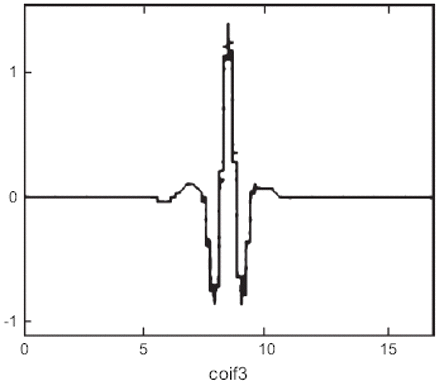 ICES J Mar Sci, Volume 63, Issue 3, 2006, Pages 401–420, https://doi.org/10.1016/j.icesjms.2005.07.015
The content of this slide may be subject to copyright: please see the slide notes for details.
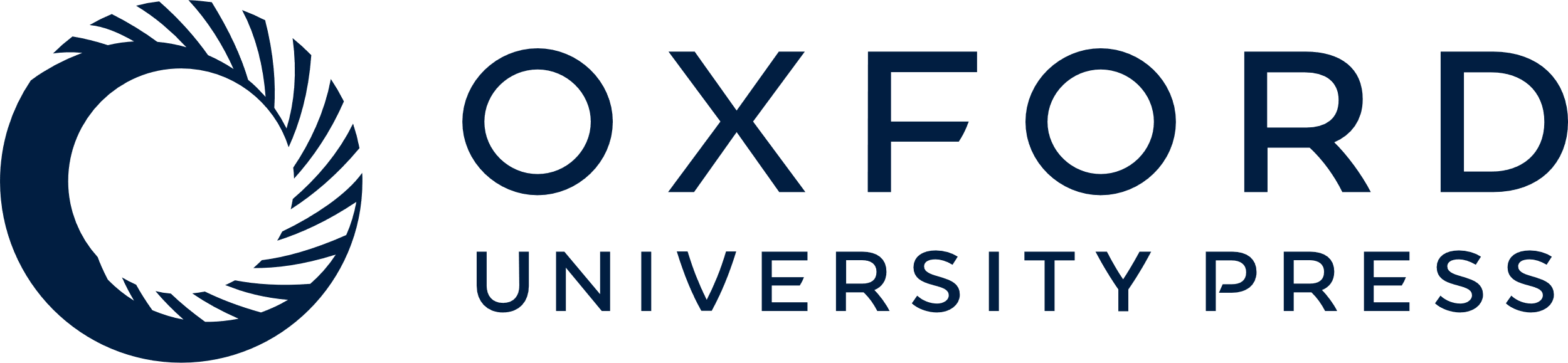 [Speaker Notes: Figure 2 Coiflet 3 wavelet function.


Unless provided in the caption above, the following copyright applies to the content of this slide: © 2005 International Council for the Exploration of the Sea]
Figure 5 Identified 18-year wavelet cycle and an 18.6-year lunar nodal cycle.
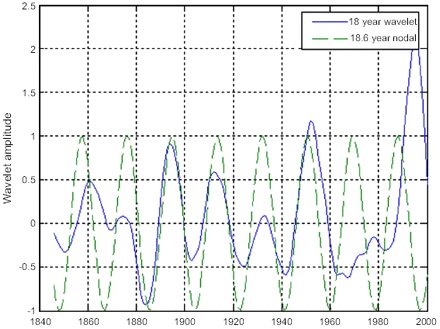 ICES J Mar Sci, Volume 63, Issue 3, 2006, Pages 401–420, https://doi.org/10.1016/j.icesjms.2005.07.015
The content of this slide may be subject to copyright: please see the slide notes for details.
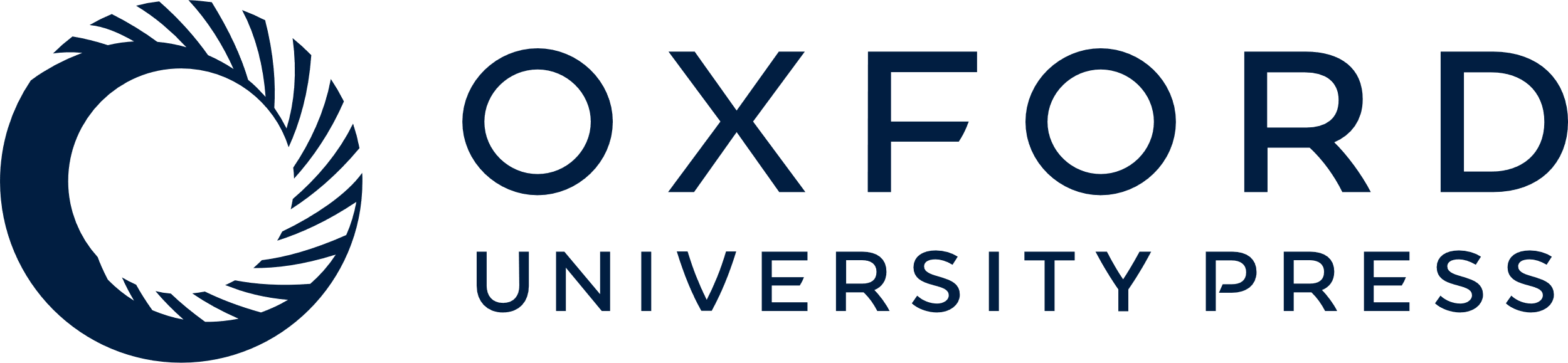 [Speaker Notes: Figure 5 Identified 18-year wavelet cycle and an 18.6-year lunar nodal cycle.


Unless provided in the caption above, the following copyright applies to the content of this slide: © 2005 International Council for the Exploration of the Sea]
Figure 14 Wavelet spectrum from the Røst air temperature time-series.
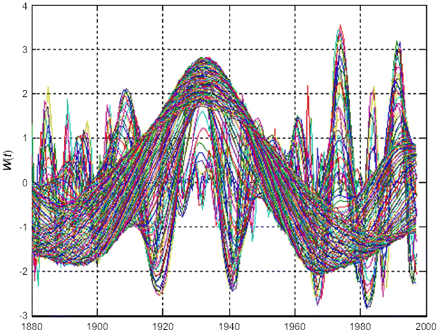 ICES J Mar Sci, Volume 63, Issue 3, 2006, Pages 401–420, https://doi.org/10.1016/j.icesjms.2005.07.015
The content of this slide may be subject to copyright: please see the slide notes for details.
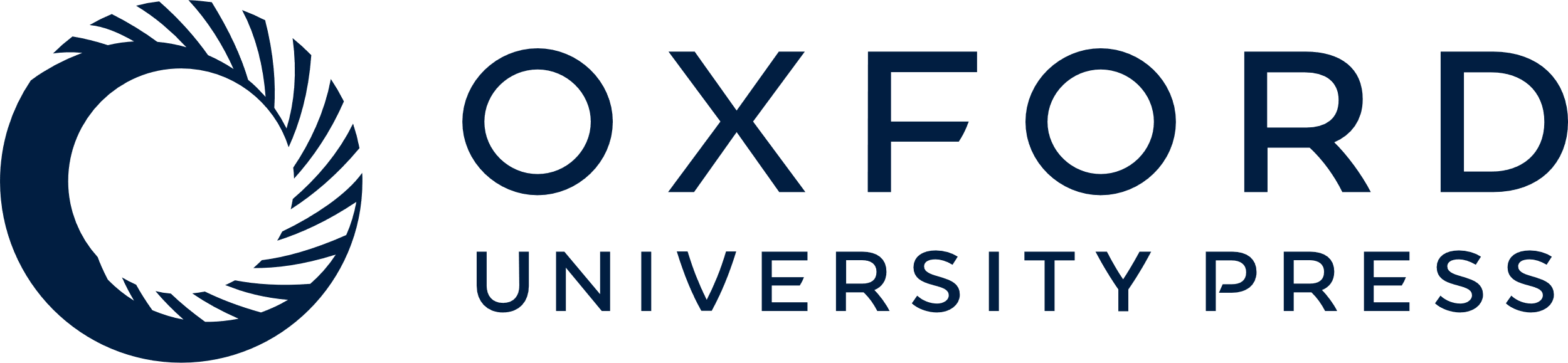 [Speaker Notes: Figure 14 Wavelet spectrum from the Røst air temperature time-series.


Unless provided in the caption above, the following copyright applies to the content of this slide: © 2005 International Council for the Exploration of the Sea]
Figure 15 Røst annual mean winter air temperature time-series (+4), and the dominant wavelets of 8, 24, and 74 years.
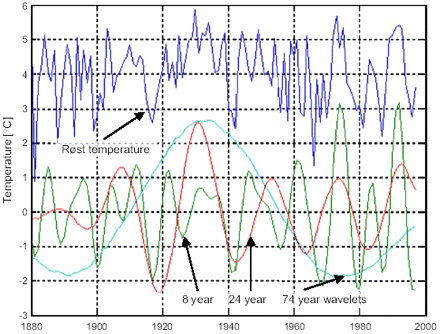 ICES J Mar Sci, Volume 63, Issue 3, 2006, Pages 401–420, https://doi.org/10.1016/j.icesjms.2005.07.015
The content of this slide may be subject to copyright: please see the slide notes for details.
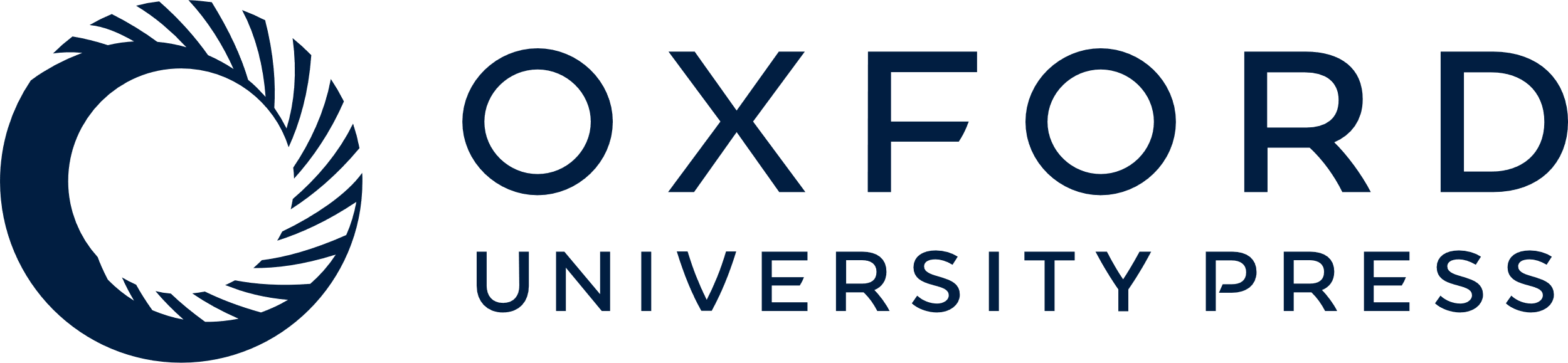 [Speaker Notes: Figure 15 Røst annual mean winter air temperature time-series (+4), and the dominant wavelets of 8, 24, and 74 years.


Unless provided in the caption above, the following copyright applies to the content of this slide: © 2005 International Council for the Exploration of the Sea]
Figure 6 Wavelet spectrum WB(1:80)(t) of the Barents Sea ice-extent time-series.
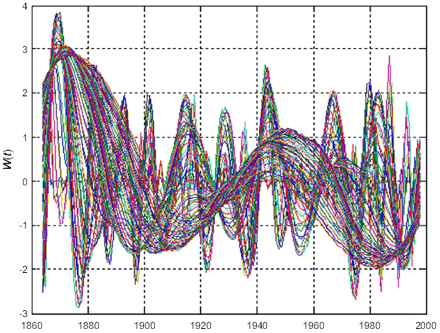 ICES J Mar Sci, Volume 63, Issue 3, 2006, Pages 401–420, https://doi.org/10.1016/j.icesjms.2005.07.015
The content of this slide may be subject to copyright: please see the slide notes for details.
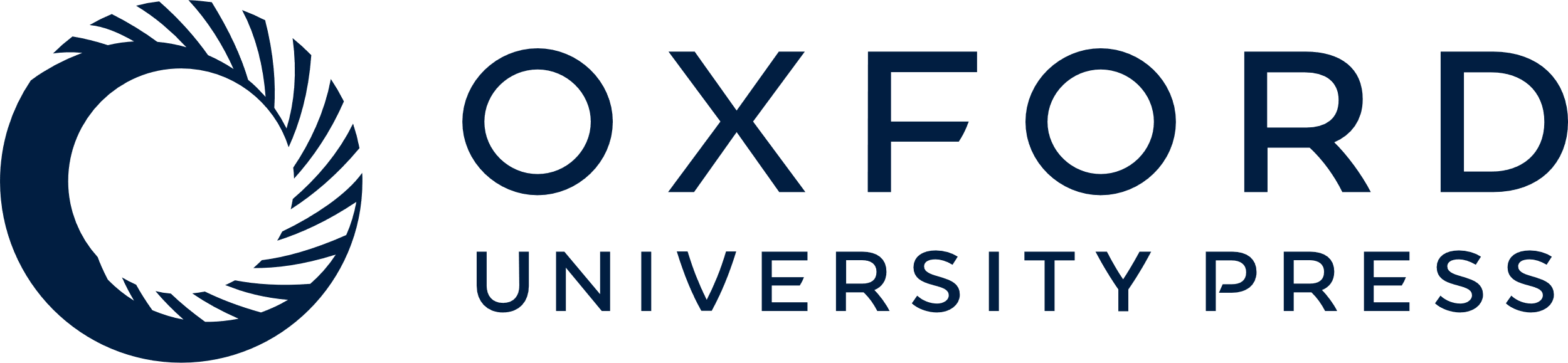 [Speaker Notes: Figure 6 Wavelet spectrum WB(1:80)(t) of the Barents Sea ice-extent time-series.


Unless provided in the caption above, the following copyright applies to the content of this slide: © 2005 International Council for the Exploration of the Sea]
Figure 7 Time-series of Barents Sea ice extent, and dominant wavelets of 6, 18, and 74 years during the period ...
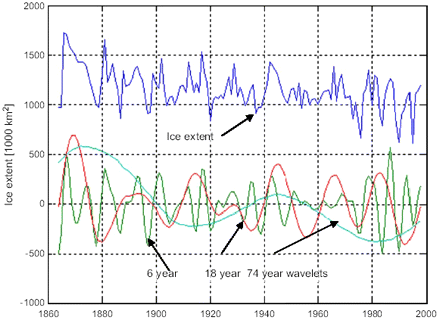 ICES J Mar Sci, Volume 63, Issue 3, 2006, Pages 401–420, https://doi.org/10.1016/j.icesjms.2005.07.015
The content of this slide may be subject to copyright: please see the slide notes for details.
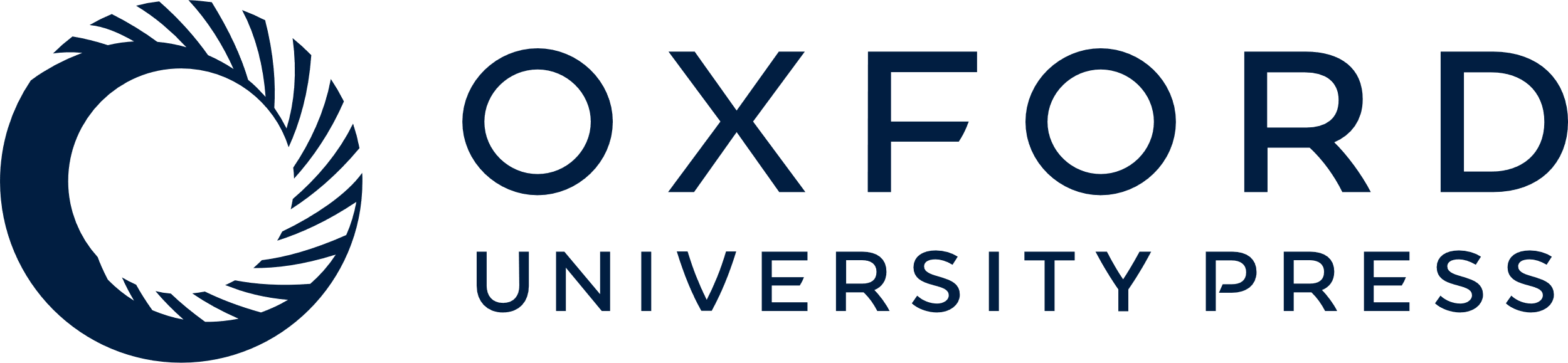 [Speaker Notes: Figure 7 Time-series of Barents Sea ice extent, and dominant wavelets of 6, 18, and 74 years during the period 1864–1998.


Unless provided in the caption above, the following copyright applies to the content of this slide: © 2005 International Council for the Exploration of the Sea]
Figure 8 Wavelet spectrum of the Kola section temperature time-series.
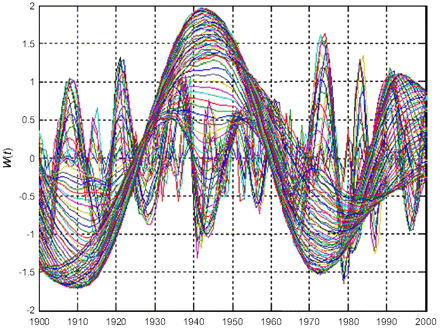 ICES J Mar Sci, Volume 63, Issue 3, 2006, Pages 401–420, https://doi.org/10.1016/j.icesjms.2005.07.015
The content of this slide may be subject to copyright: please see the slide notes for details.
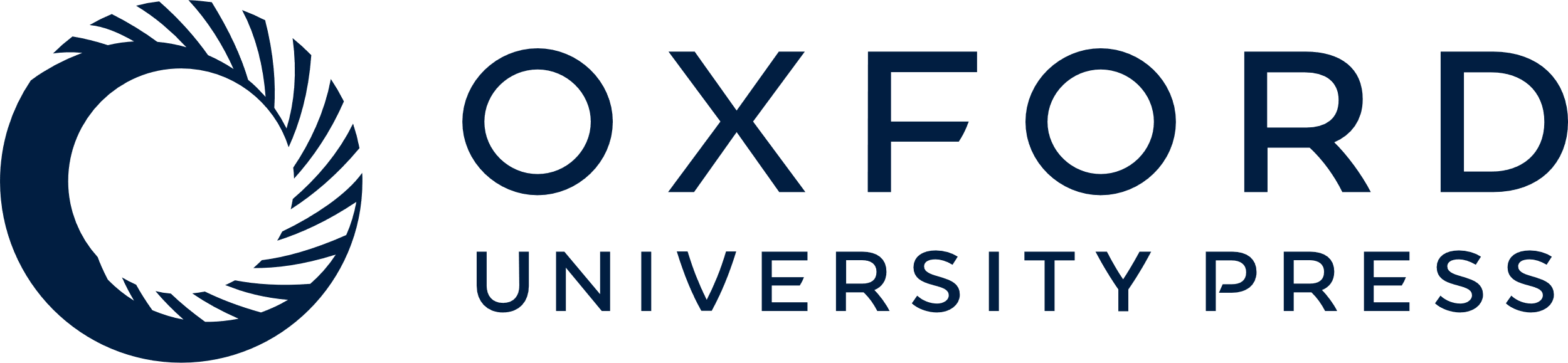 [Speaker Notes: Figure 8 Wavelet spectrum of the Kola section temperature time-series.


Unless provided in the caption above, the following copyright applies to the content of this slide: © 2005 International Council for the Exploration of the Sea]
Figure 9 Kola section temperature time-series, and estimated dominant wavelets of about 6, 18, 55, and 74 years.
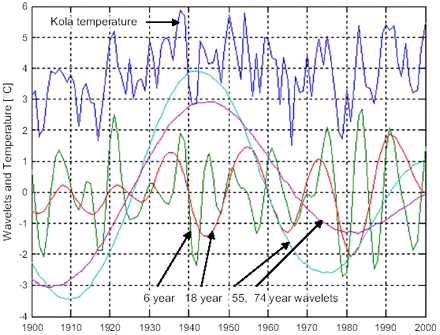 ICES J Mar Sci, Volume 63, Issue 3, 2006, Pages 401–420, https://doi.org/10.1016/j.icesjms.2005.07.015
The content of this slide may be subject to copyright: please see the slide notes for details.
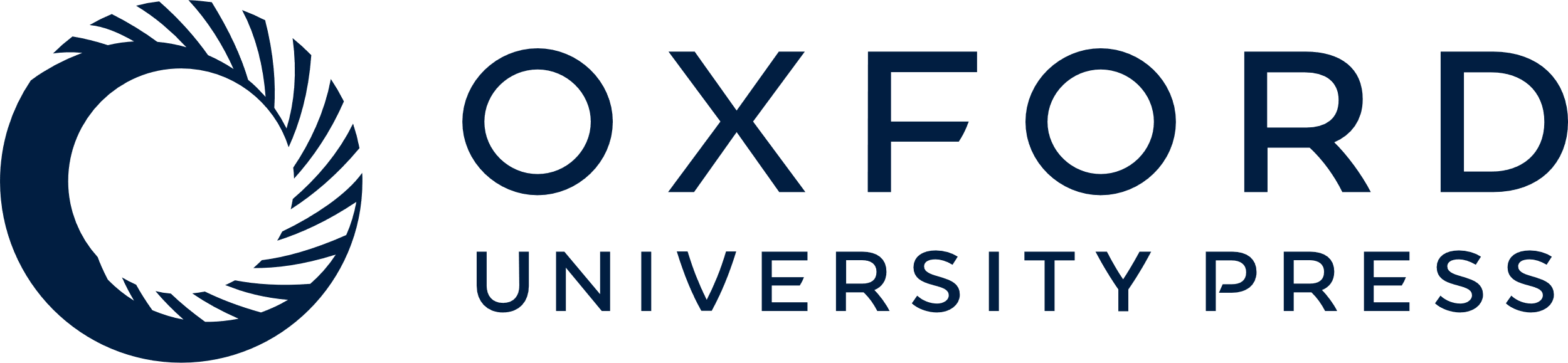 [Speaker Notes: Figure 9 Kola section temperature time-series, and estimated dominant wavelets of about 6, 18, 55, and 74 years.


Unless provided in the caption above, the following copyright applies to the content of this slide: © 2005 International Council for the Exploration of the Sea]
Figure 10 Wavelet spectrum from the Hammerfest annual mean sea-level time-series.
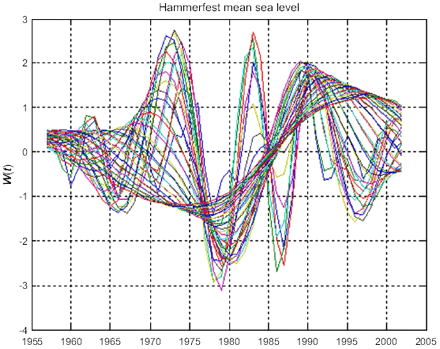 ICES J Mar Sci, Volume 63, Issue 3, 2006, Pages 401–420, https://doi.org/10.1016/j.icesjms.2005.07.015
The content of this slide may be subject to copyright: please see the slide notes for details.
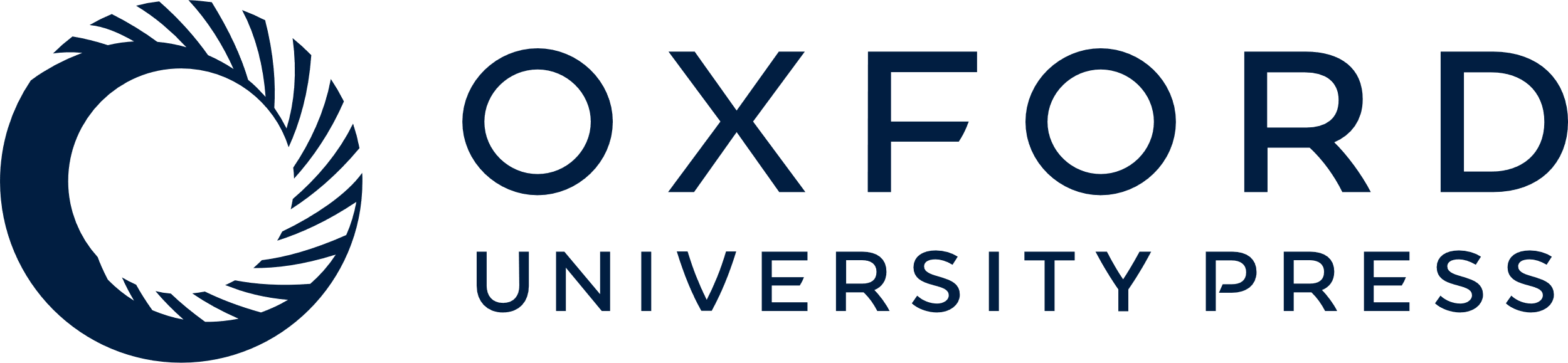 [Speaker Notes: Figure 10 Wavelet spectrum from the Hammerfest annual mean sea-level time-series.


Unless provided in the caption above, the following copyright applies to the content of this slide: © 2005 International Council for the Exploration of the Sea]
Figure 11 Hammerfest annual mean sea-level time-series, and dominant wavelets of about 6 and 18 years.
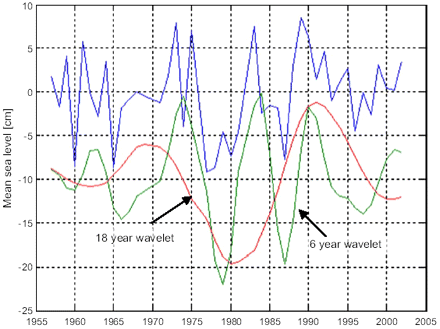 ICES J Mar Sci, Volume 63, Issue 3, 2006, Pages 401–420, https://doi.org/10.1016/j.icesjms.2005.07.015
The content of this slide may be subject to copyright: please see the slide notes for details.
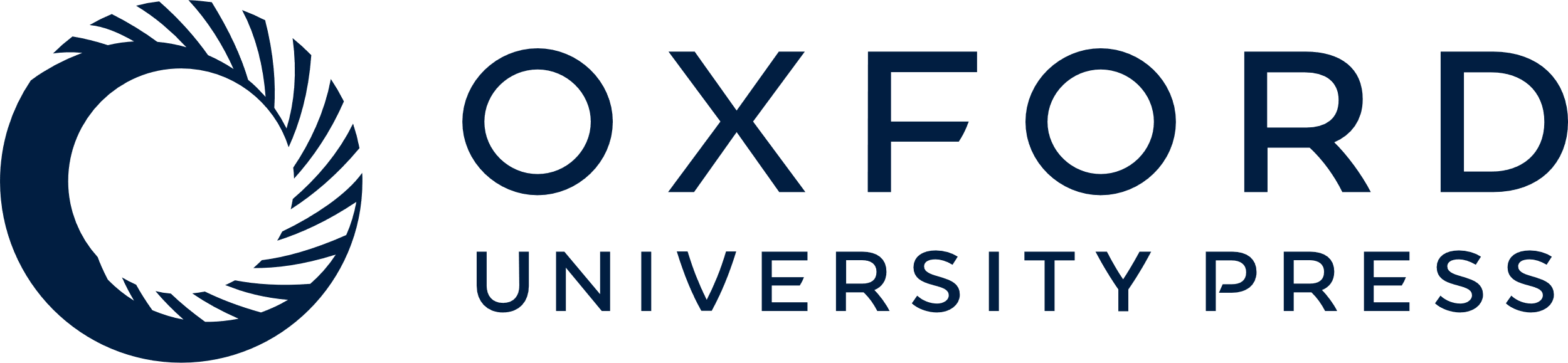 [Speaker Notes: Figure 11 Hammerfest annual mean sea-level time-series, and dominant wavelets of about 6 and 18 years.


Unless provided in the caption above, the following copyright applies to the content of this slide: © 2005 International Council for the Exploration of the Sea]
Figure 12 Wavelet spectrum from the Greenland Sea ice-extent time-series.
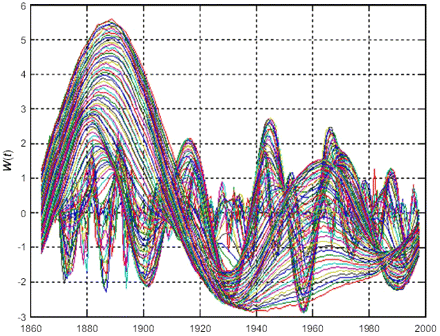 ICES J Mar Sci, Volume 63, Issue 3, 2006, Pages 401–420, https://doi.org/10.1016/j.icesjms.2005.07.015
The content of this slide may be subject to copyright: please see the slide notes for details.
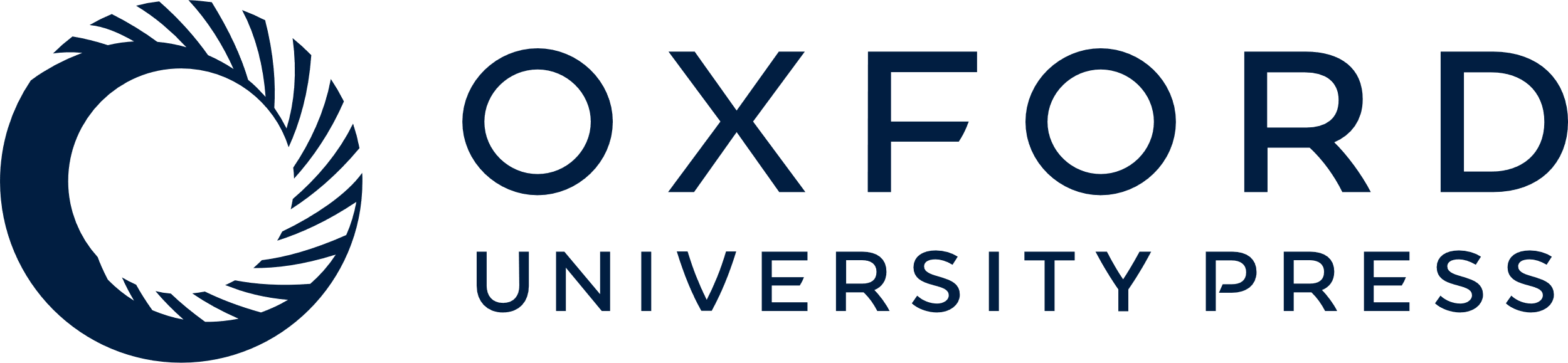 [Speaker Notes: Figure 12 Wavelet spectrum from the Greenland Sea ice-extent time-series.


Unless provided in the caption above, the following copyright applies to the content of this slide: © 2005 International Council for the Exploration of the Sea]
Figure 13 Greenland Sea ice-extent time-series, and identified wavelet cycles of about 6, 24, and 74 years.
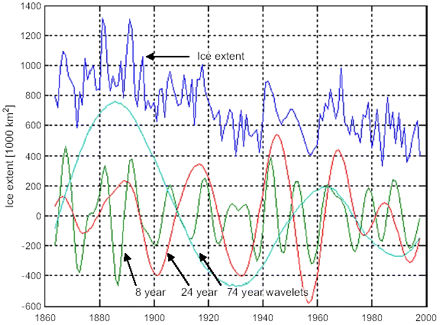 ICES J Mar Sci, Volume 63, Issue 3, 2006, Pages 401–420, https://doi.org/10.1016/j.icesjms.2005.07.015
The content of this slide may be subject to copyright: please see the slide notes for details.
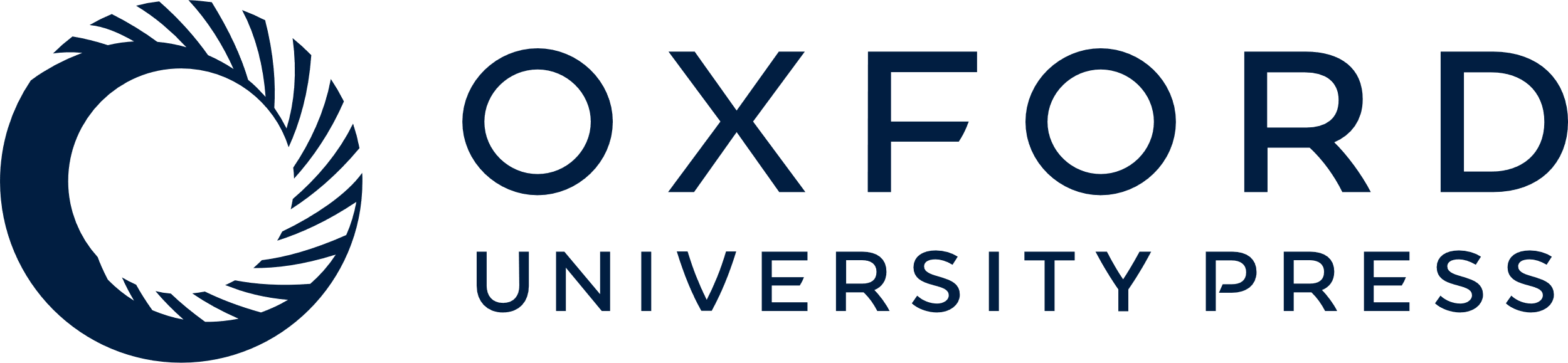 [Speaker Notes: Figure 13 Greenland Sea ice-extent time-series, and identified wavelet cycles of about 6, 24, and 74 years.


Unless provided in the caption above, the following copyright applies to the content of this slide: © 2005 International Council for the Exploration of the Sea]
Figure 16 Wavelet spectrum from the NAO winter index time-series.
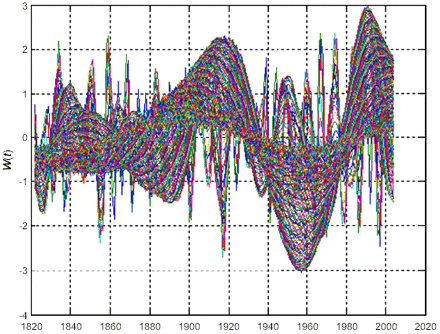 ICES J Mar Sci, Volume 63, Issue 3, 2006, Pages 401–420, https://doi.org/10.1016/j.icesjms.2005.07.015
The content of this slide may be subject to copyright: please see the slide notes for details.
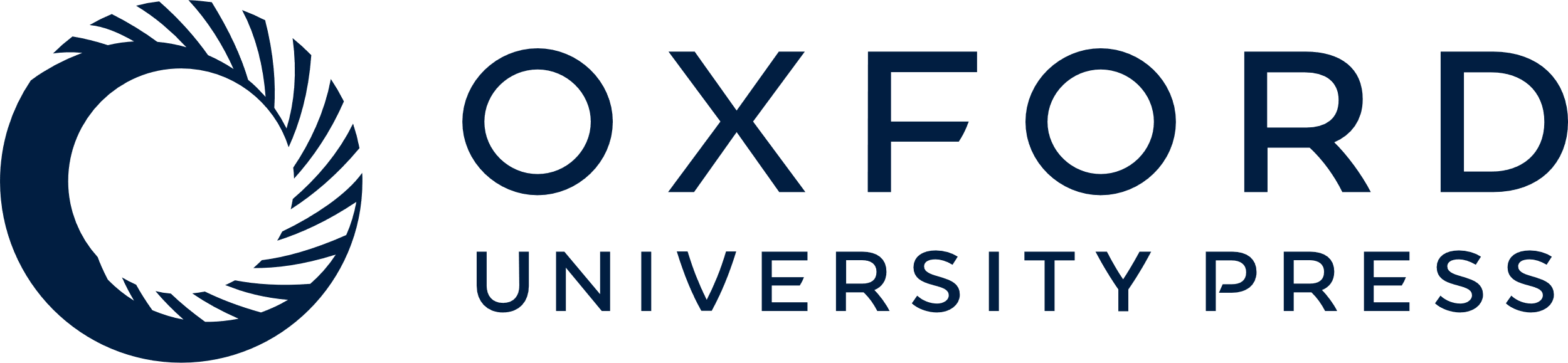 [Speaker Notes: Figure 16 Wavelet spectrum from the NAO winter index time-series.


Unless provided in the caption above, the following copyright applies to the content of this slide: © 2005 International Council for the Exploration of the Sea]
Figure 17 Time-series of the NAO winter index (+4), and the dominant-wavelet cycles of 6, 18, and 74 years.
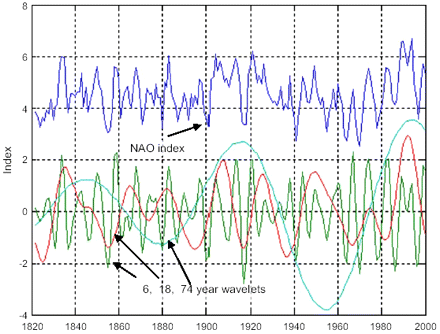 ICES J Mar Sci, Volume 63, Issue 3, 2006, Pages 401–420, https://doi.org/10.1016/j.icesjms.2005.07.015
The content of this slide may be subject to copyright: please see the slide notes for details.
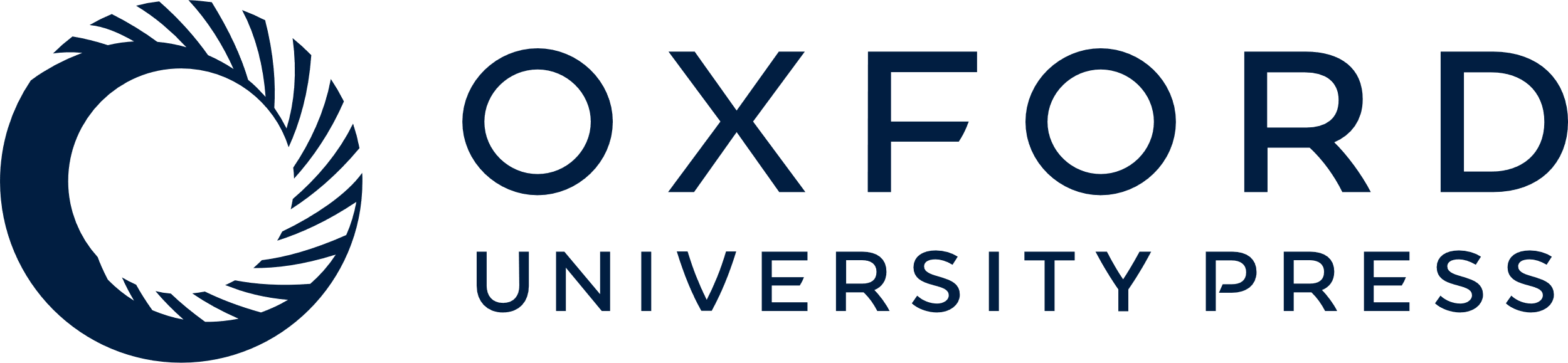 [Speaker Notes: Figure 17 Time-series of the NAO winter index (+4), and the dominant-wavelet cycles of 6, 18, and 74 years.


Unless provided in the caption above, the following copyright applies to the content of this slide: © 2005 International Council for the Exploration of the Sea]